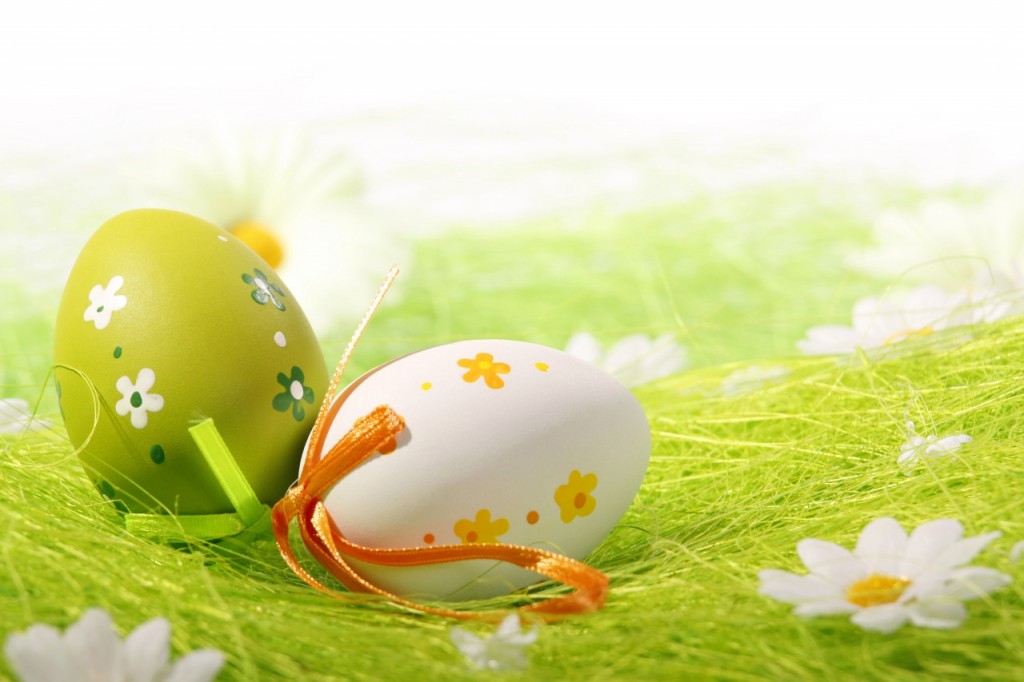 PHÒNG GIÁO DỤC VÀ ĐÀO TẠO QUẬN LONG BIÊN
TRƯỜNG MẦM NON GIA THƯỢNG
Giáo án Phất triển vận động
Đề tài: Bò thấp chui qua cổng TCVĐ : Chó sói xấu tính
.
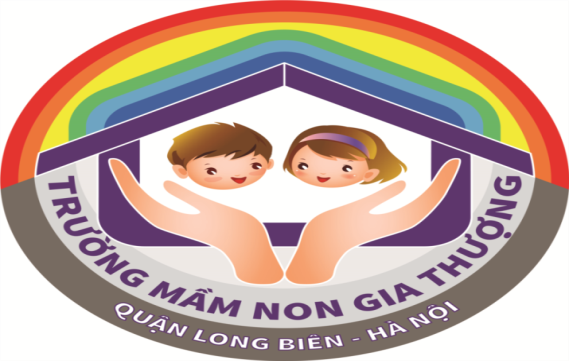 Lứa tuổi: 3-4 tuổi
Giáo viên: Nguyễn Thị Tình
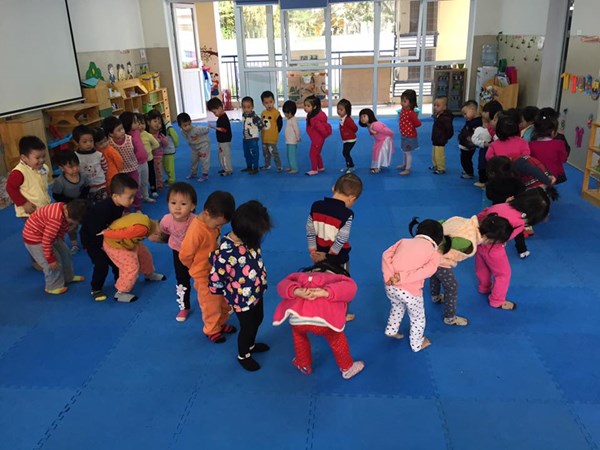 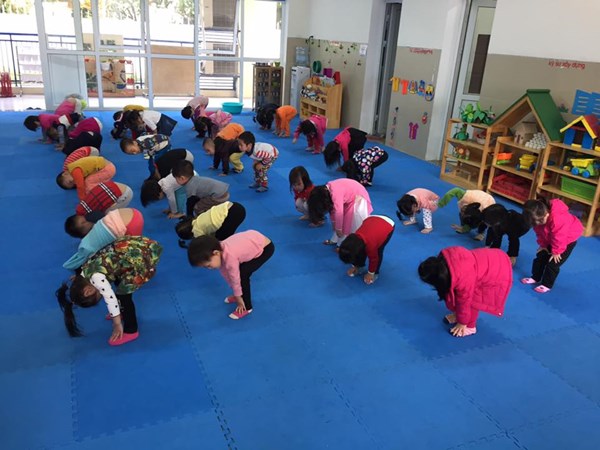 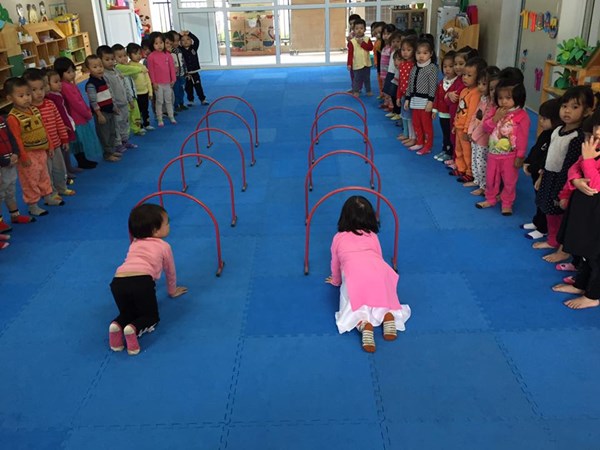 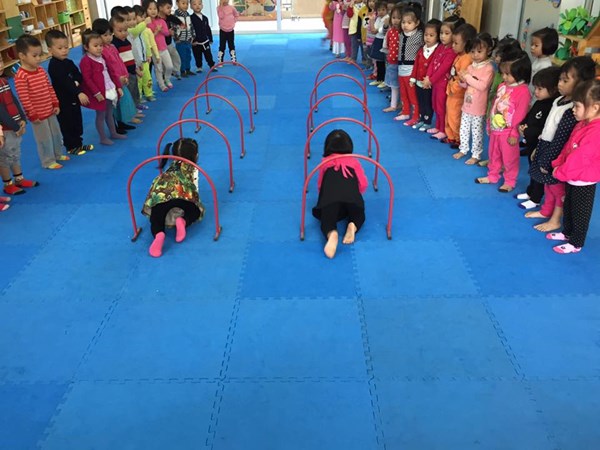 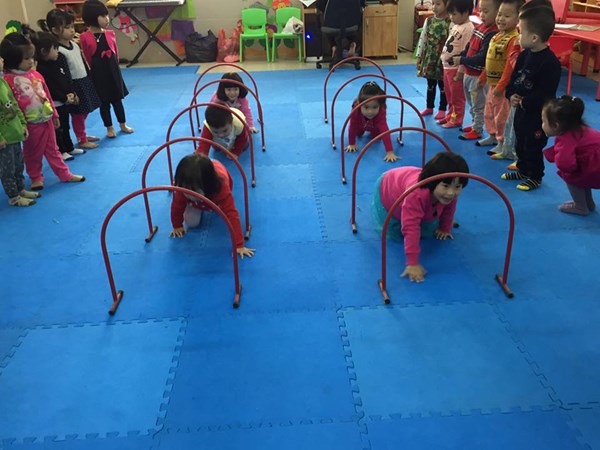 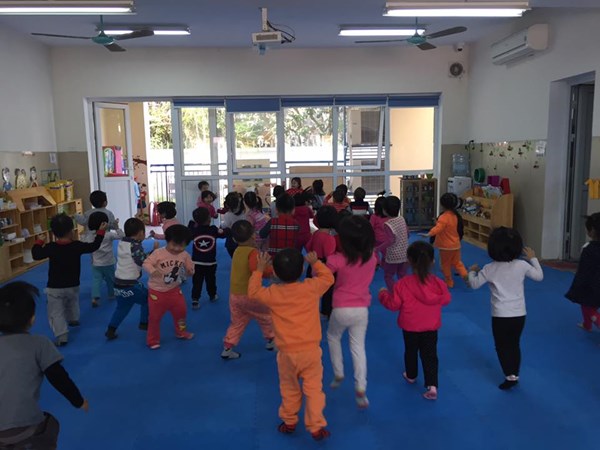